Theme: ‘The field of the photographable’
Faith Rutto
Master of Arts in Medical Anthropology at Moi University, Kenya.
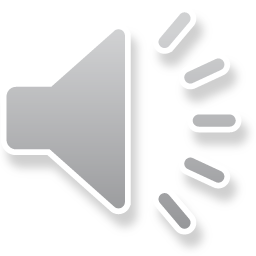 Research Topic
Effects of working conditions on health among tea workers in Nandi Tea Estates, Kenya. 
Currently finalizing on the thesis
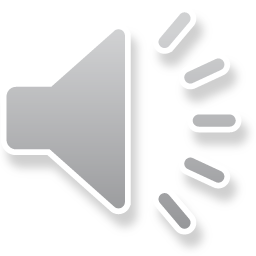 Acknowledgement
Family
Supervisors
IFRA Nairobi for financial support for fieldwork
Classmates
Friends
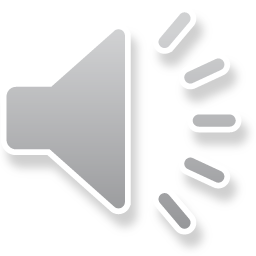 Background
Work is an essential component of human life. Most people spend a third of their day at work every day. 
According to UK official statistics, every year about 2,000 lives are lost through occupational disease or injury, about 20,000 major industrial injuries occur (e.g. skull fracture, loss of sight) and there are about 200,000 injuries resulting in a work disability of 3 days or more. 
Every 30 seconds around the world, a worker dies from toxic exposure in their workplace Baskut, 2018.
In November 2006, The Kenya Human Rights Commission (KHRC) carried out a research on Labour issues in tea estates in Kericho. The workers reported issues such as job insecurity, child labour, sexual harassment and low wages as factors that affected their productivity. However, there was no focus on how their working conditions affects their health.
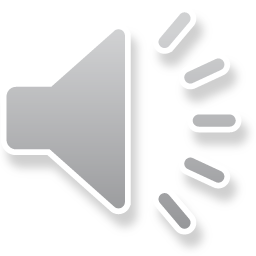 Statement of the problem
According to the World Health Organization, Work-related health problems result in an economic loss of 4–6% of GDP for most countries. About 70% of workers do not have any insurance to compensate them in case of occupational diseases and injuries. So far, there is insufficient information with regard to the connection between the working conditions and the health of tea workers in Kenya and specifically in Nandi Hills Tea Estates. This prompted the researcher to study these areas.
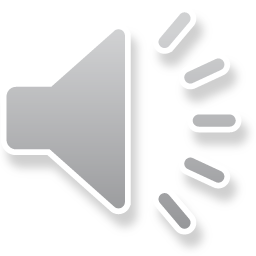 Objectives
Main objective
To investigate the influence of working conditions on health experiences among tea workers in Nandi tea estates
Specific Objectives
To analyse working conditions of tea workers.
To determine how tea workers working conditions influence the worker’s health.
To analyse how tea workers the cope with working conditions in relation to their health.
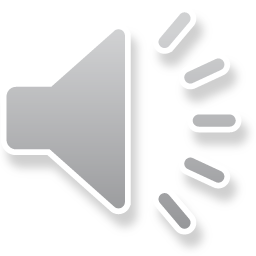 Research questions
1.  What are the working conditions of tea workers?
2. How does the working conditions influence the health of tea workers?
3. How do tea workers cope with the working conditions in relation to their health?
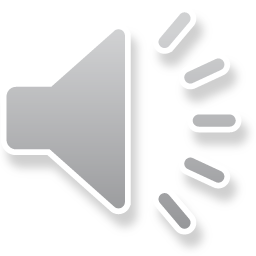 Justification
This research will generate new and updated knowledge. The findings may be useful in analyzing the working conditions of tea workers, ways in which these conditions influence their health, and how they cope with these working conditions. 
This will be beneficial for policy makers as well as the tea estate management in order to improve the health of the laborers and therefore improve the output.
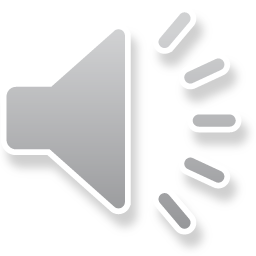 Limitations of the study
The study anticipated that some of the workers may not have time to respond to the research questions but to solve this, the researcher collected data from the tea laborers as they continued working, therefore causing no or minimal disruption to their work.
 It was anticipated that the tea estate management would not be willing to let the researcher have access to their records pertaining illness at work but with proper introductions using an introductory letter and approval of the study by NACOSTI, permission was granted.
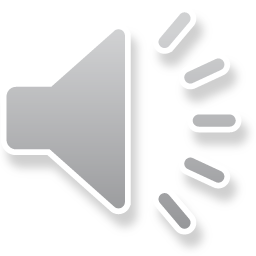 Methodology
Study area- Nandi Tea Estates
Research Design-Both qualitative and quantitative data was used in the study. This is because of its generalizability and cost-effectiveness. The study adopted the mixed methods approach because it utilizes the strengths of both the quantitative and qualitative methods
Target population- Tea workers at Nandi Tea Estates 
Sampling method- The sampling technique adopted was simple random sampling.
Data types and sources- Primary data (tea workers, photos), Secondary data (books, journals, newspapers and articles among others)
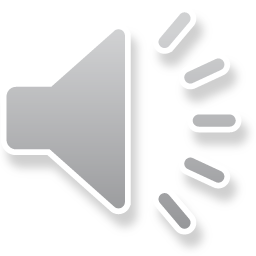 Methodology Cont…
Data collection tools- Photography, interviews, informal discussions and observation methods of data collection
Data collection instrument- Interview guide
Data analysis- both qualitative and quantitative data analysis methods
Thematic content analysis – Qualitative analysis involved coding, thematic analysis (break data into themes), and interpretation of data in each theme for meaning centered analysis and comparison of interpretations across key themes. The qualitative analysis methods were used to get meanings, interpretations, symbols and processes surrounding health with regard to the working conditions. 
For quantitative data- The researcher will used descriptive analysis methods- mean, median, mode, percentage, frequency, range
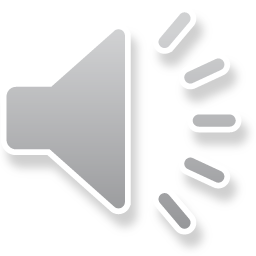 Ethical Considerations
The researcher submitted the proposal to NACOSTI for approval. All ethical considerations were met before the research began. The research upheld ethical issues in the process of the study and assured the respondents that all information would be treated in the highest confidentiality. The information gathered was purposefully be used for research and not for any other business. The research did not collect any identifying information from the participants. Participation for this study was voluntary. There was no coercion whatsoever to participate in the study.
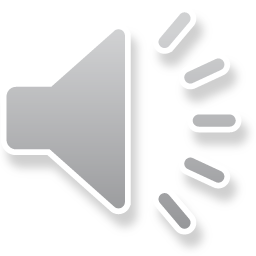 Findings
The nature of work at Nandi Tea Estates was strenuous and was characterized by long working hours
Workers were not provided with the personal protective equipment such as gloves and gumboots
The research shows that there could be a significant relationship between the working conditions of the tea workers and their health
The nature of work among the tea workers predisposes them to backaches, pneumonia, common cold and headaches. 25% of the workers experienced back pain because of the work they do. 
Workers carried tea baskets weighing about 7kgs for about half a kilometer to the collection point.
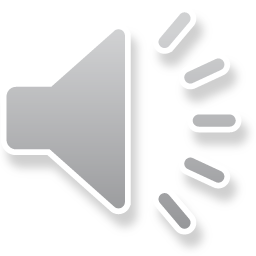 Findings cont…
The tea workers employed various coping strategies to alleviate the situation. This included self-medication, perseverance as dependence on the social support networks. On the coping strategies were in line with health seeking behavior models of accessibility, availability, affordability, adaptability and adoptability.
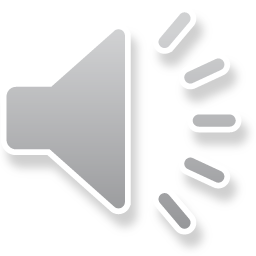 Reccomendations
Tea workers should be provided with protective gear by the Tea Estates to protect them from the harsh conditions such as sun’s rays, dew in the morning and rain. 
The tea estate managers should come up with acceptable working hours (8) as recommended by the International Labour Organization. This would allow time for the workers to rest after a plucking tea. This is crucial for their health as well as the outputs.
The workers need to be encouraged to seek health care from the health facilities when they are ill as opposed to self-diagnosis and self-medication and waiting until the condition gets severe. 
Further research to generate more knowledge
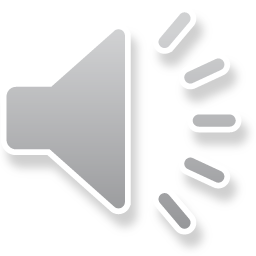 Why photography in research?- Visual anthropology
It is a participatory tool that engages participants and policy makers in dialogues for social change
Captures attention of the readers
It tells the story as it is, not biased
Works well with observational research
Communicates ideas and concepts through images
Contains very rich and clear data that could not have been obtained through just words
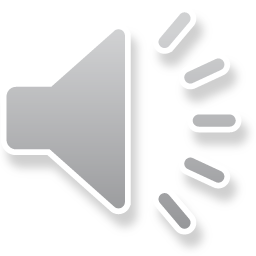 Image 1: A worker taking porridge over lunch.
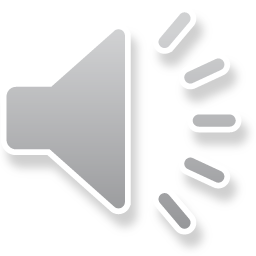 Image 2: A house provided to the tea estate workers
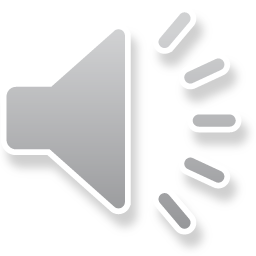 Image 3: Sanitation facility at Nandi Tea Estate
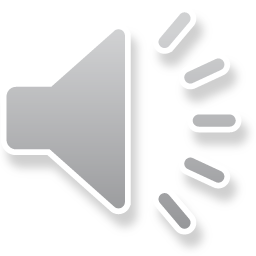 Image 4: A tea worker with a basket full of tea leaves.
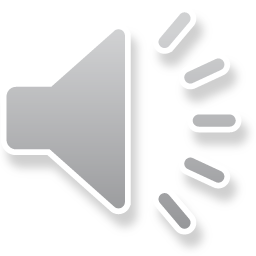 Thank you!
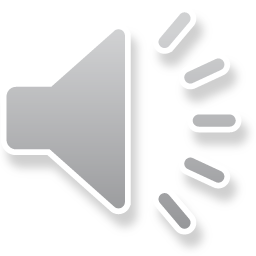